Effecting Change Through Dialogue within a Model of Self-Regulated Learning
Jodie Hemerda, Ph.D.
Lifelong Learner
I AM…
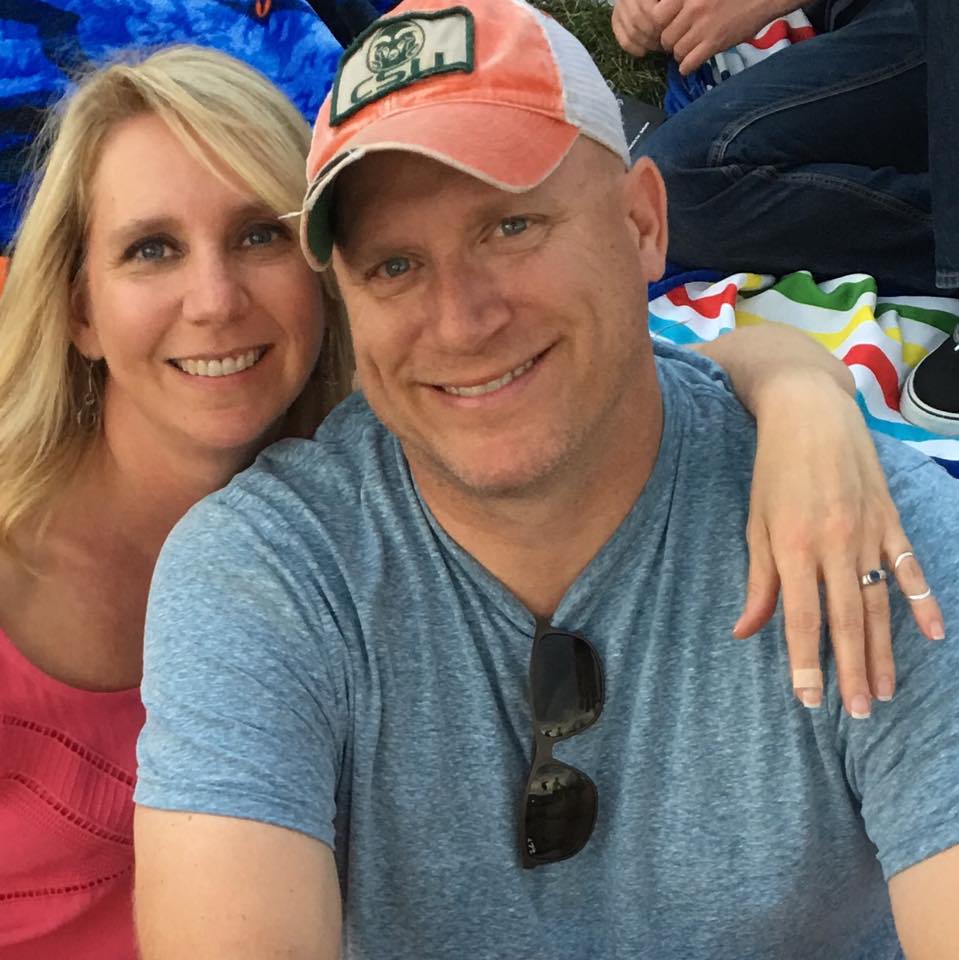 Professional Career:
2010-current Director in Academic/Curricular Operations
2001-2006  Social activist/educational social justice website and newsletter founder/editor
1992-2000 Start-up business partner - temp and emergency back-up child/elder care placement

Education History:
Ph.D. Education, educational technology
Graduate Certificates:
Adult Learning
Peace, Social Justice and Reconciliation
Master of Liberal Studies with Psychology emphasis
Bachelor of Physical Science with minors in Mathematics and Statistics
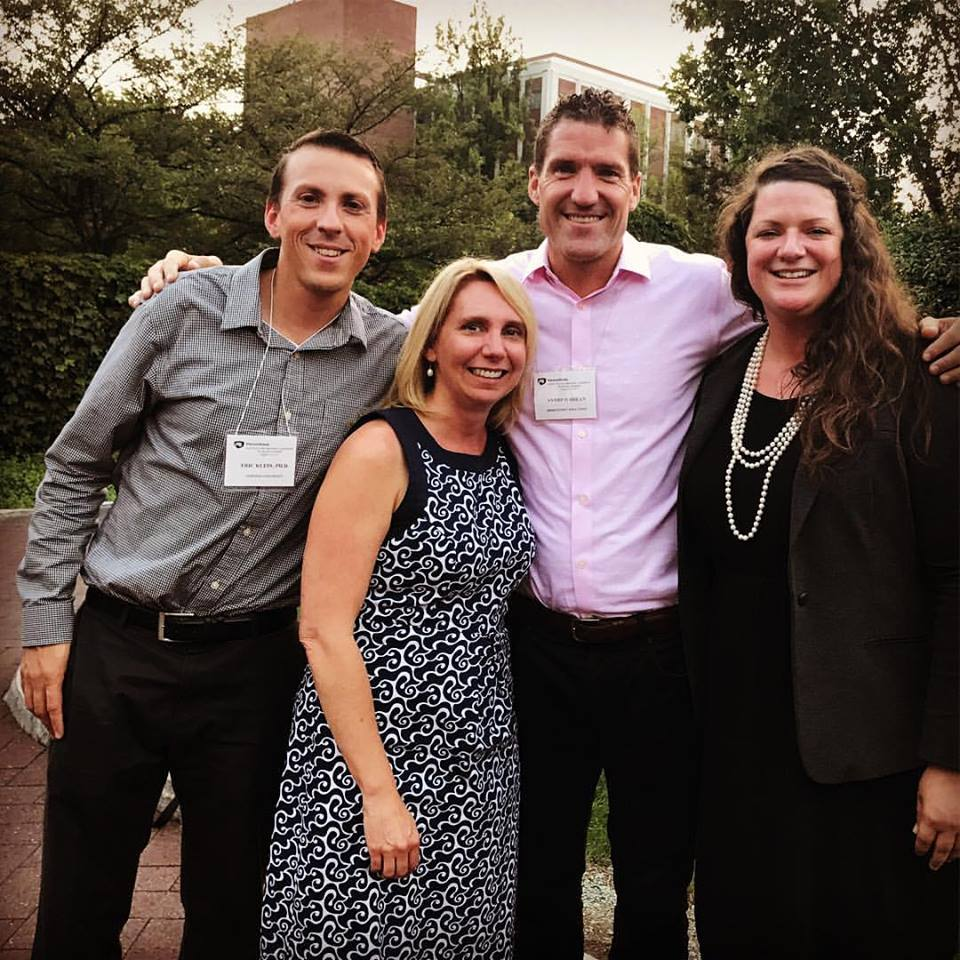 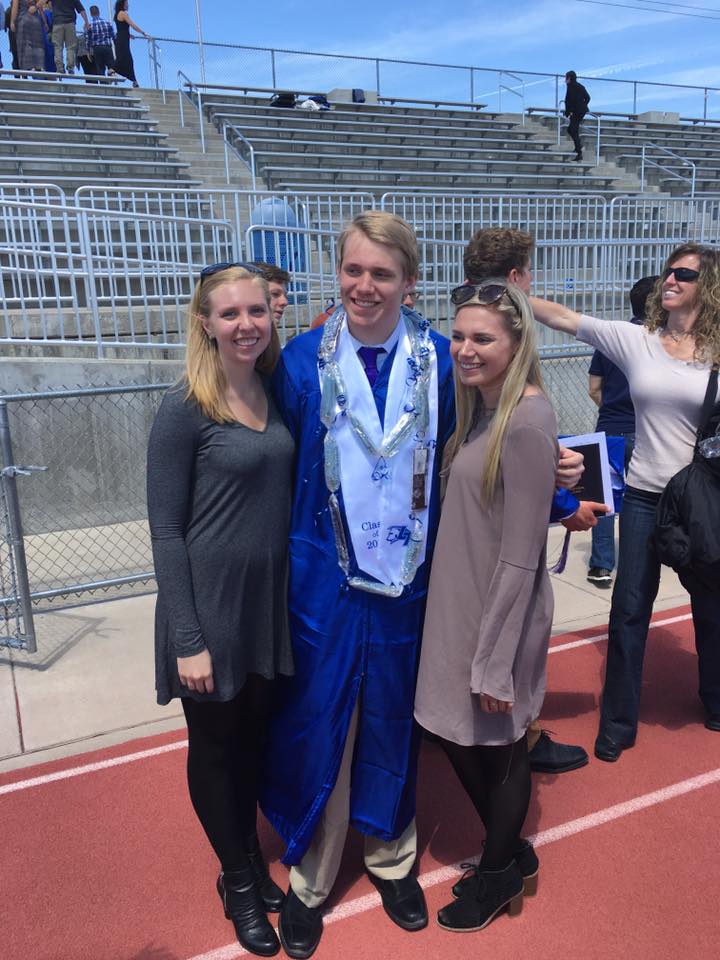 You ARE…
I invite you to share your name, and something you’d like us to know about you.
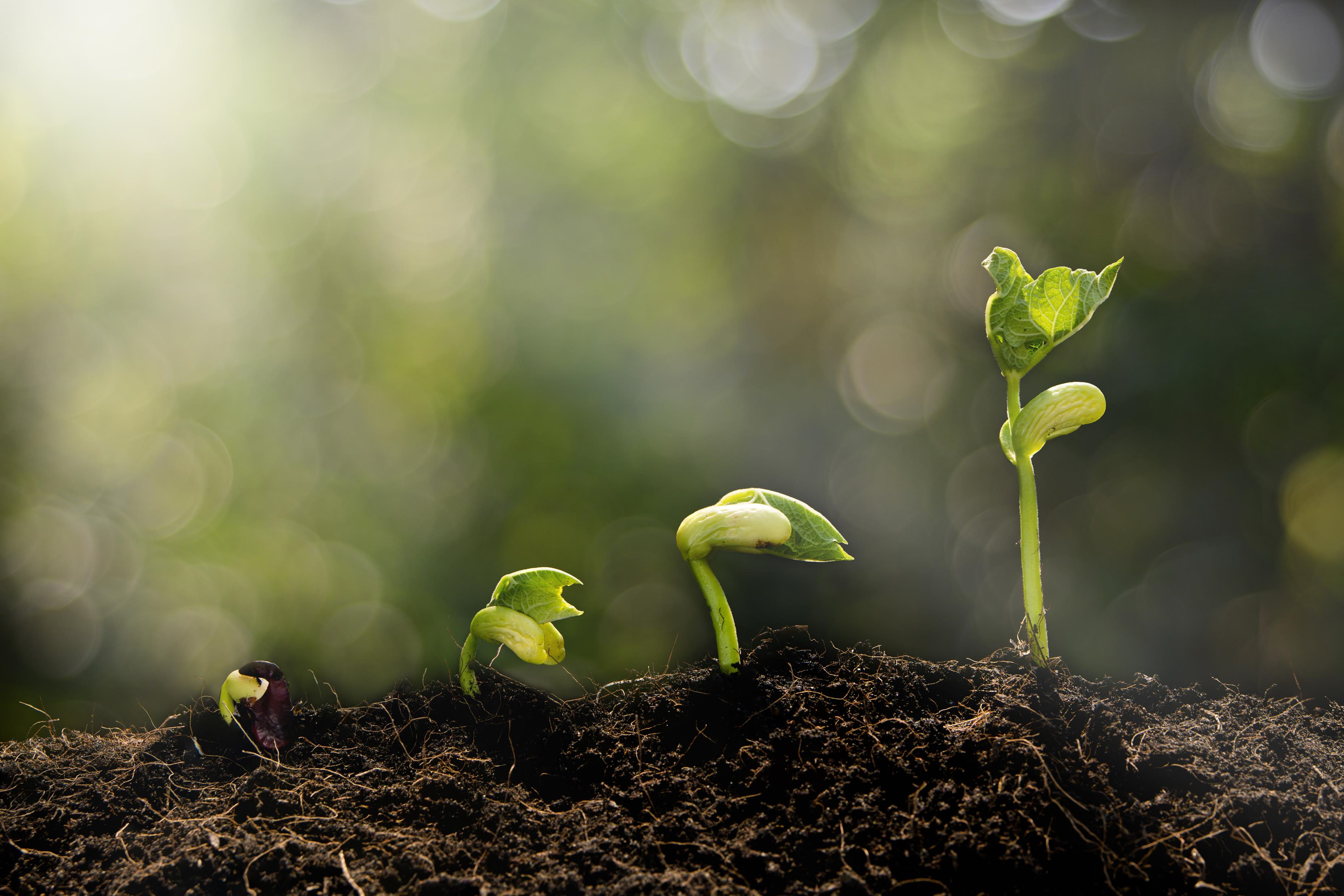 The organism has one basic tendency and striving - to actualize, maintain, and enhance the experiencing organism. - Carl Rogers
[Speaker Notes: I’m new to Restorative Practice… or am I? I’ve always felt that life had a way of taking care of me. Some of my worst experiences led the best – moving at 15, I met my husband.]
Of all the conferences…
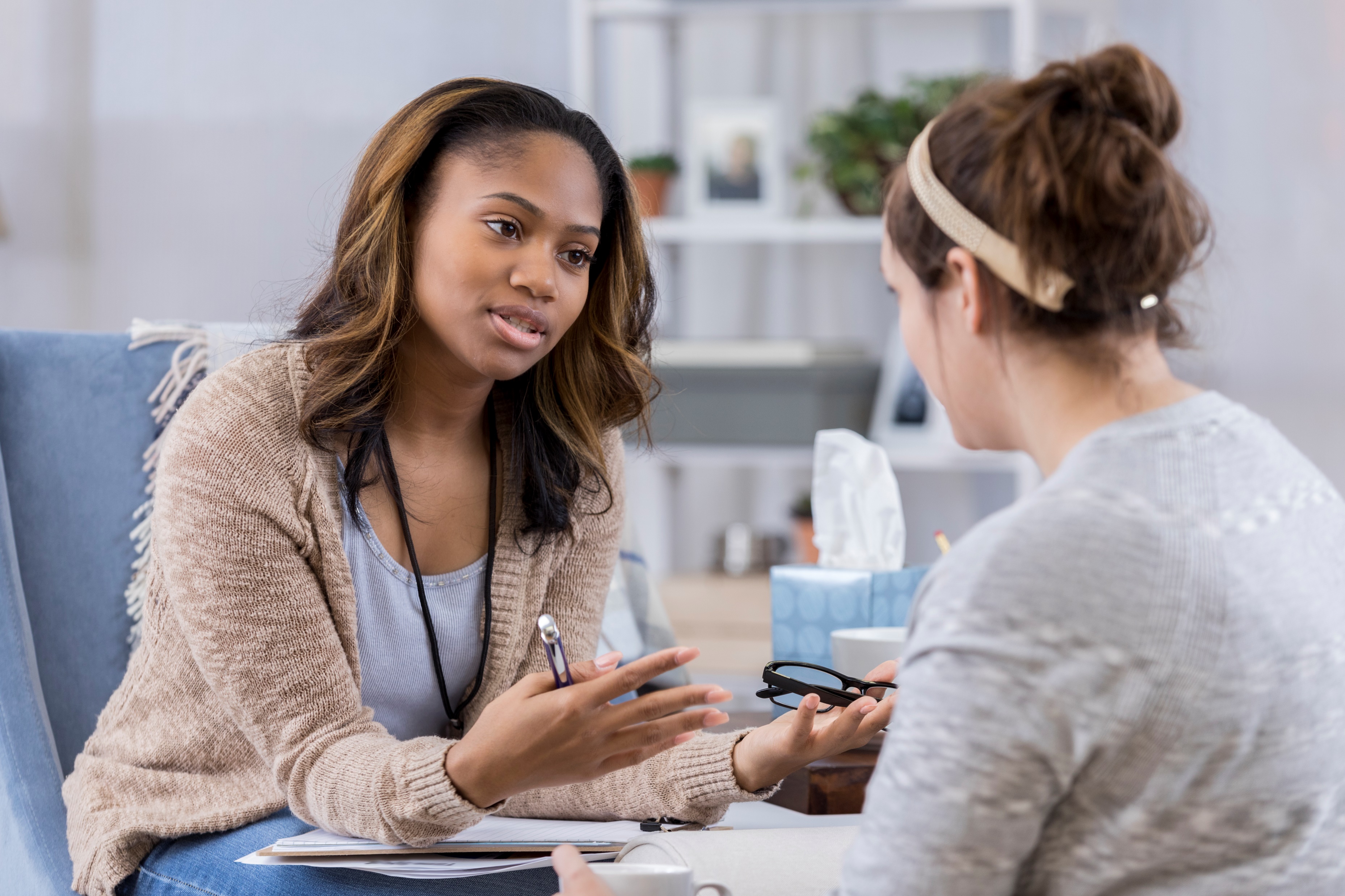 When a person realizes he has been deeply heard, his eyes moisten. I think in some real sense he is weeping for joy. It is as though he were saying, "Thank God, somebody heard me. Someone knows what it's like to be me”. - Carl Rogers
Why are we here?
Want to engage learners to effect change in their internal self-regulatory processes? As a powerful form of communication, dialogue provides a key! In this session, Dr. Hemerda will identify key components within the self-regulated learning model and the effectiveness of dialogue to deepen learning. Learn how dialogue can be used to intervene against the obstacles that beliefs and preexisting knowledge play in the ability of a learner to accept new concepts and delve into a deep cycle of learning. Participate in an engaging dialogue to practice your newfound skills.
What do we hope to accomplish?
Learning Outcomes
Self-regulated Learning Model
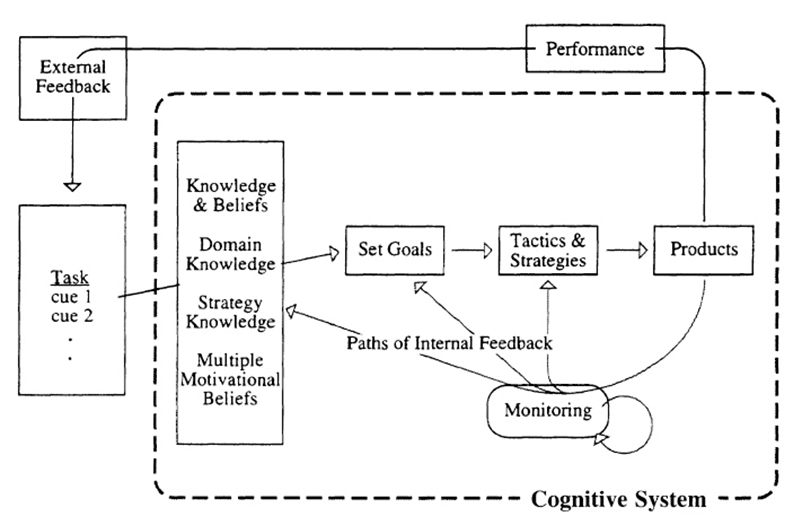 SRL is inherent in knowledge construction….Monitoring is the hub of self-regulated task engagement and the internal feedback it generates is critical in shaping the evolving pattern of a learner’s engagement with a task. (Butler & Winne, 1995, p. 275)
Butler & Winne, 1995 Model
[Speaker Notes: 1]
Self-regulated Learning in Teaching
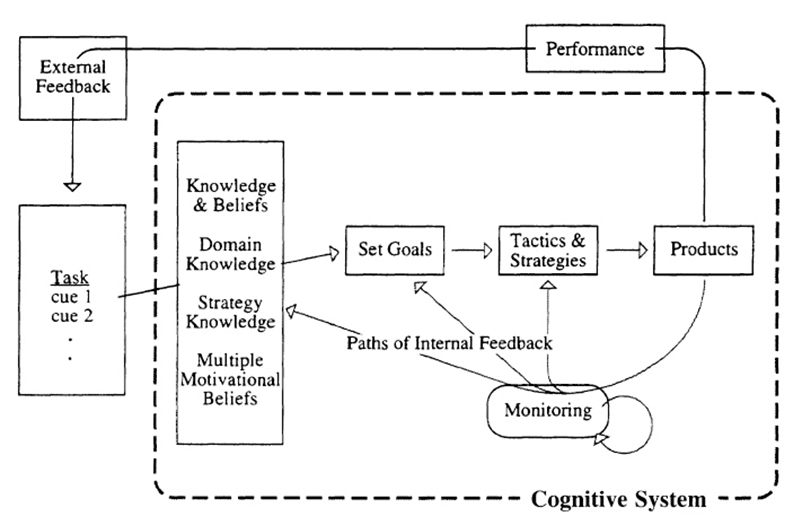 Expert teachers engage students in learning and develop in their students self-regulation, involvement in mastery learning, enhanced self-efficacy, and self-esteem as learners” (Hattie, 2003, p. 10).
Butler & Winne, 1995 Model
[Speaker Notes: 1]
Self-regulated Learners
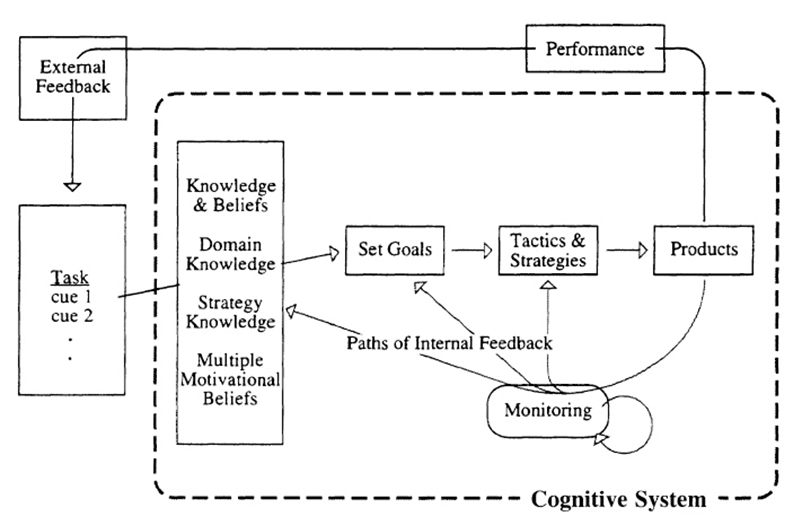 Self-regulated learners possess self-awareness. 
Feedback serves as a “catalyst” to self-regulation (p. 246). 
“Effective learners seek out external feedback” (Butler & Winne, 1995, p. 246).
Butler & Winne, 1995 Model
[Speaker Notes: 1]
Share your experience with the SRL Model.
[Speaker Notes: 1]
Paulo Freire, Brazilian Educationist, (1921 - 1997)
Learning does not mean starting with a certain amount of knowledge, and adding to it further knowledge. That is not learning at all; it is a purely mechanistic process. To me, learning is something entirely different. I am learning about myself from moment to moment, and the myself is extraordinarily vital; it is living, moving; it has no beginning and no end. When I say, 'I know myself,' learning has come to an end in accumulated knowledge. Learning is never cumulative; it is a movement of knowing which has no beginning and no end. (Krishnamurti, 1995, p. September 20)
2:11
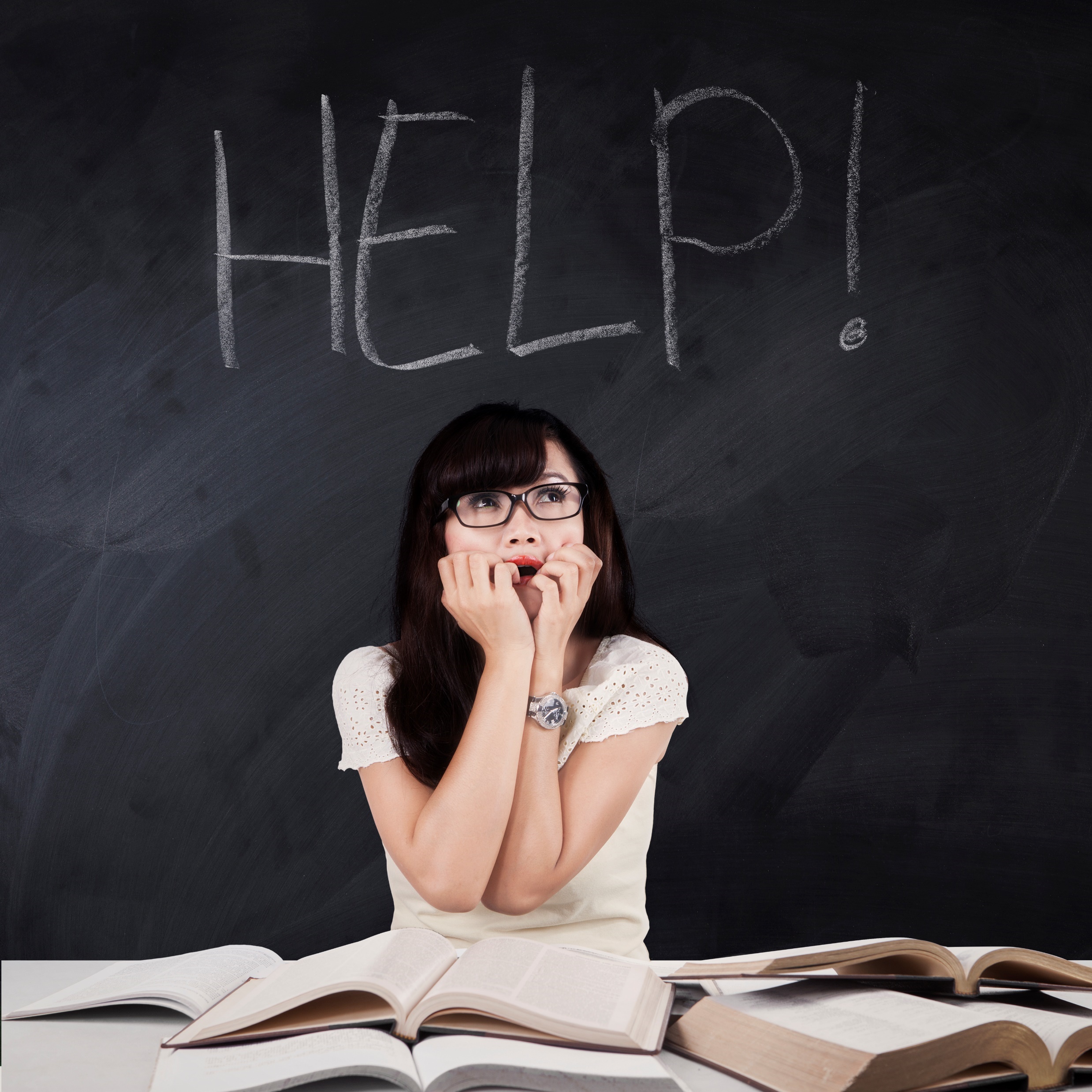 Peter Senge, MIT
When we’re learning something new, we can feel awkward, incompetent, and even foolish. It’s easy to convince ourselves that it’s really not so important after all to incorporate the new – and so we give up. This is our own psychological “immune system” at work. (Senge et al, 2004, p. 35)
Peter Senge & Otto Scharmer, MIT, U Process
[Speaker Notes: 1:10]
U Process: Suspend for deep learning
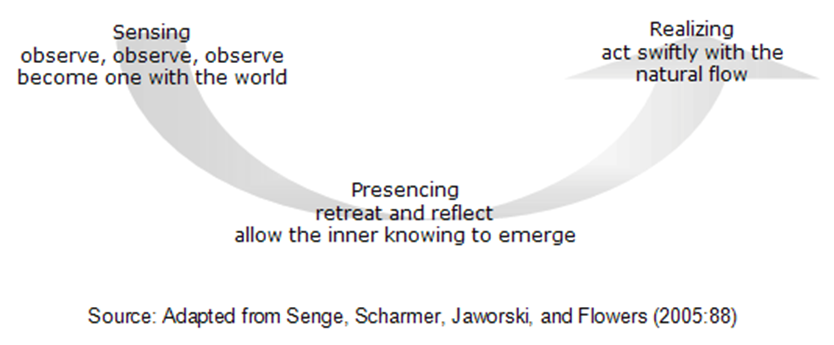 Sensing: deep, inquiry into their mental models through seeing reality beyond their filters;

Presencing: moving from there to a deep process of connecting with purpose and visioning, individually and collectively;

Realizing: then moving into rapid prototyping to translate visions into concrete working models from which feedback can be garnered and further adjustments made. (Senge, 2006, Appendix 3)
[Speaker Notes: 2]
David Bohm, Quantum Physicist & Philosopher, (1917 – 1992)
[Speaker Notes: 2]
What seems familiar?What is new?What more would you like to know?
[Speaker Notes: 1,2]
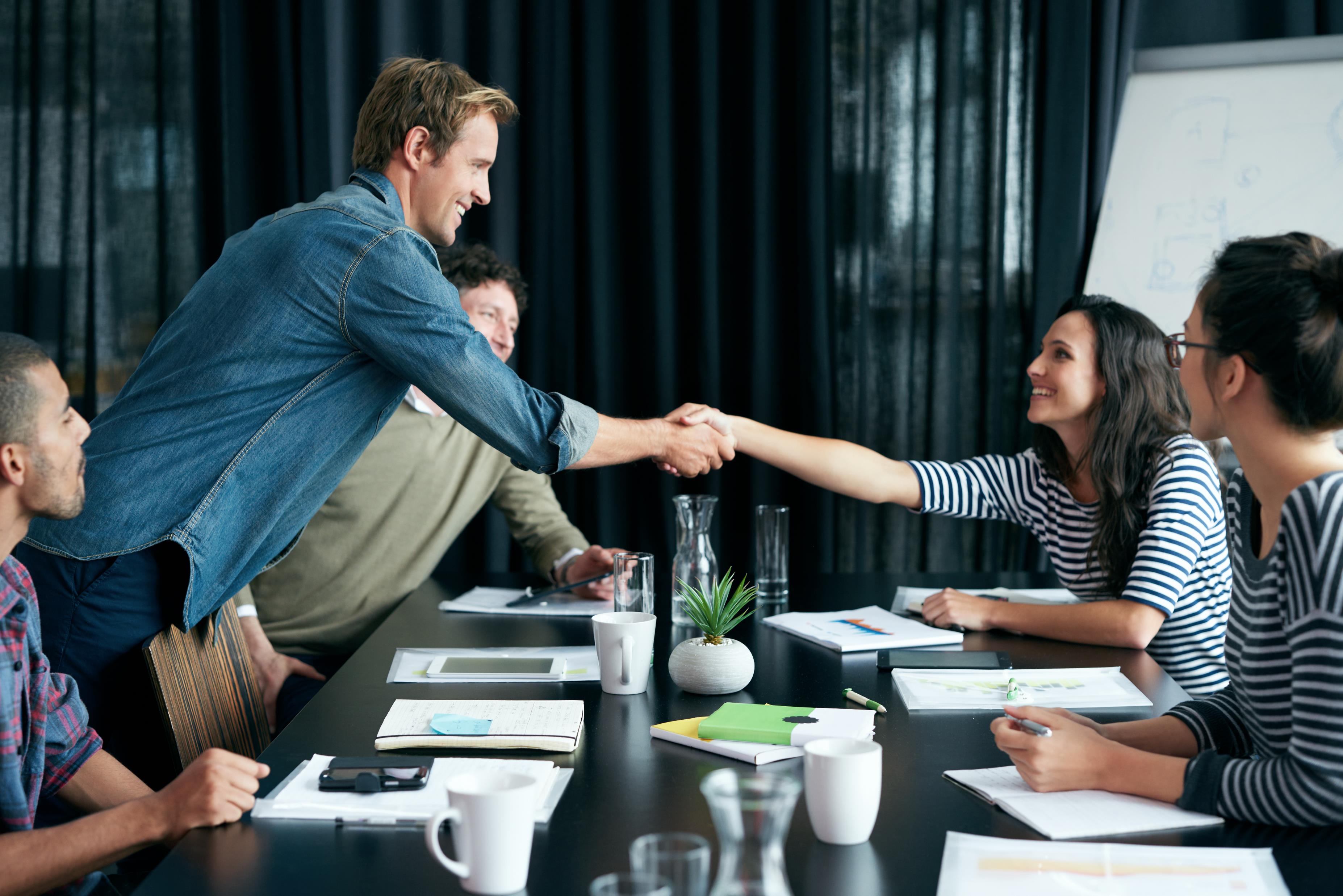 Power of Dialogue
Suspend assumptions
Improve the quality of conversation
Provide an avenue to mutual discovery
[Speaker Notes: 2]
Conversion to Dialogue
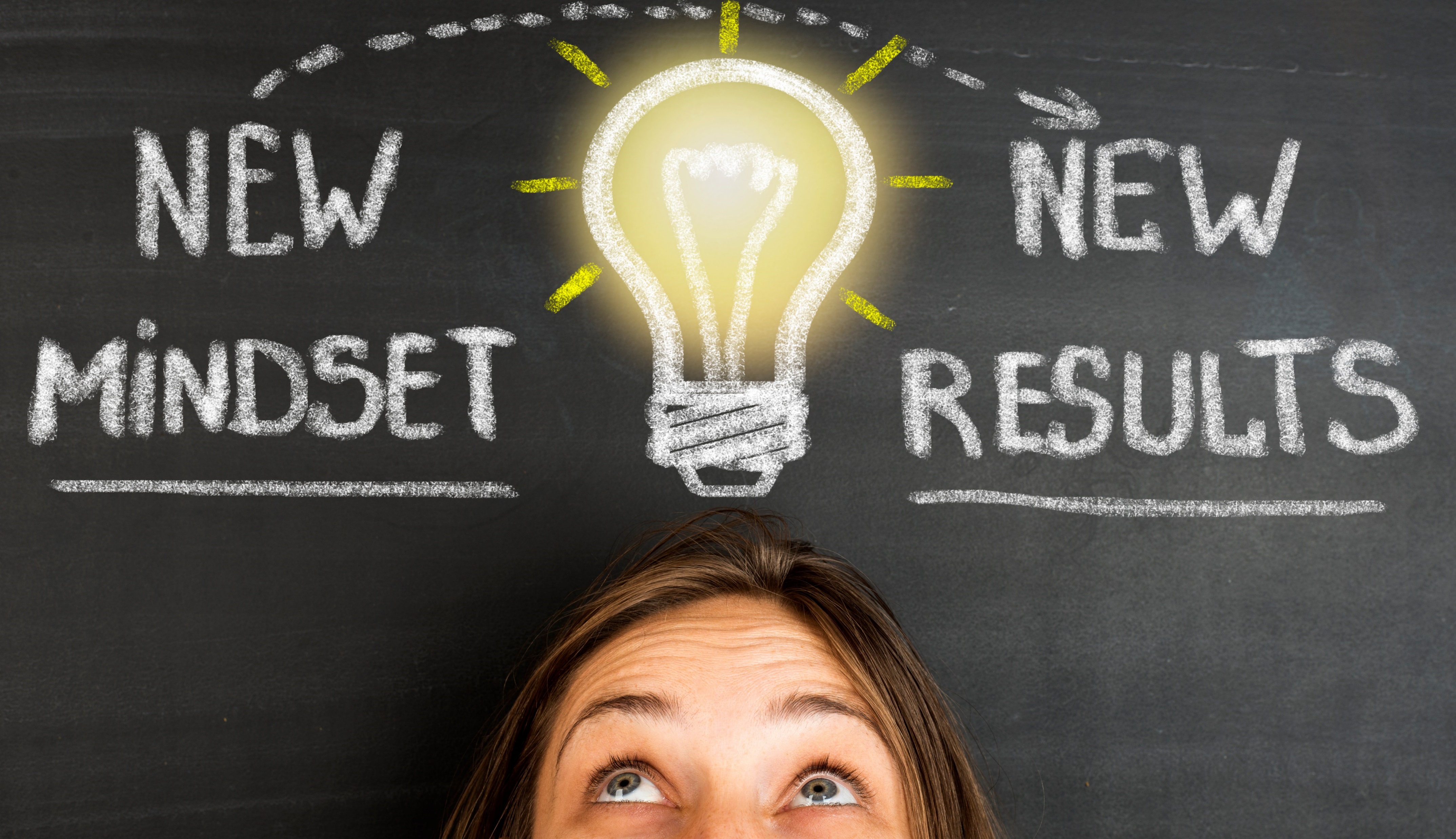 Attentiveness to specific contexts, 
A flow of energy between reflection and engagement or action, 
Posing problematic situations, 
Sensitivity to power relations. (Boys, 1999, p. 134)
[Speaker Notes: 2]
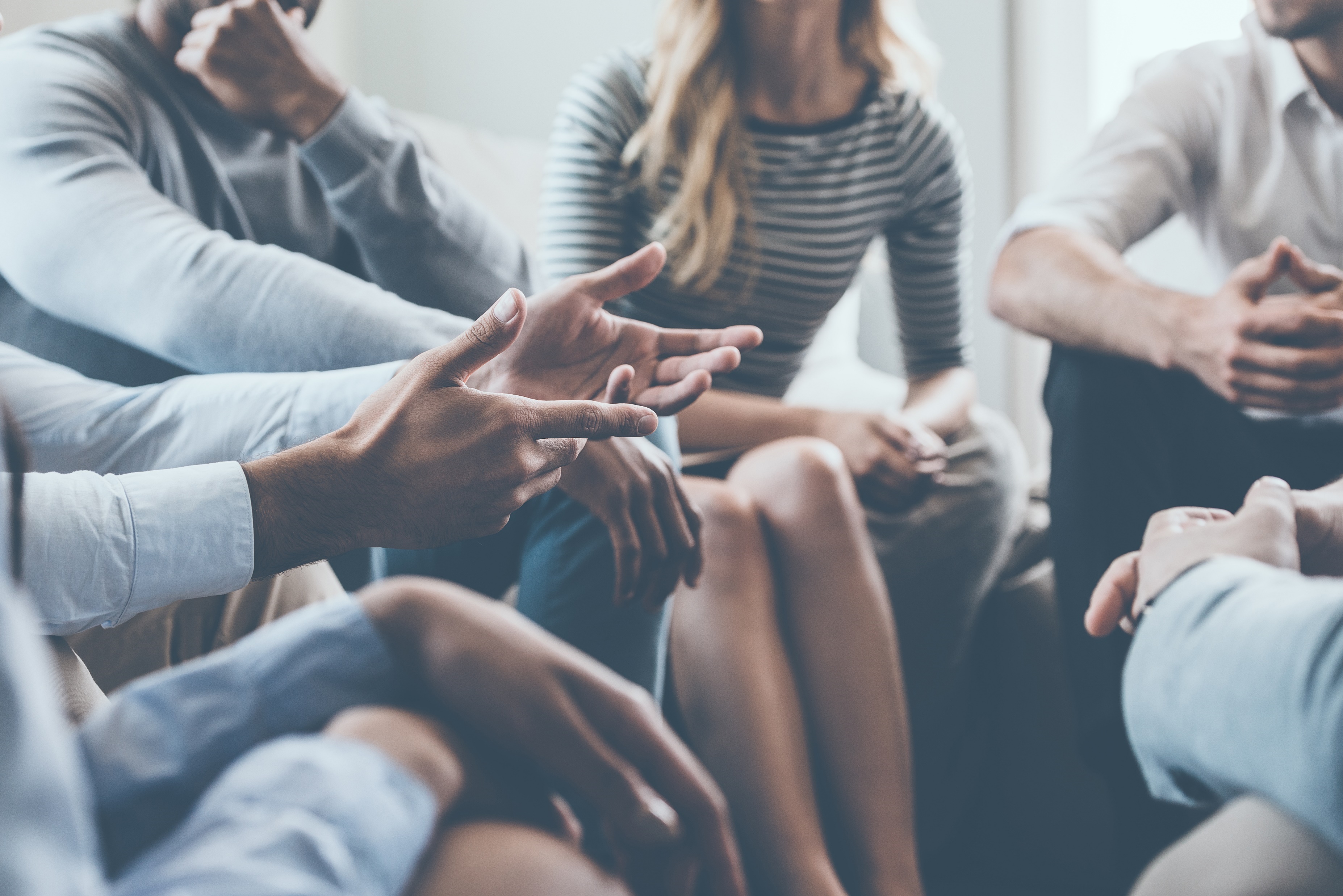 Purpose: Create shared meaning
Dialogue as a process of liberating discovery occurs multidimensionally, bringing new understanding of persons, places, events, and community; it is the invention of new thought… Originating new thought is the core of dialogical encounter… When all involved are focused on communicating coherently in truth, the formation of new thought and action holds the potential of seeing the familiar in a new way. (Bunkers, 2000, pp. 212-213).
[Speaker Notes: 2]
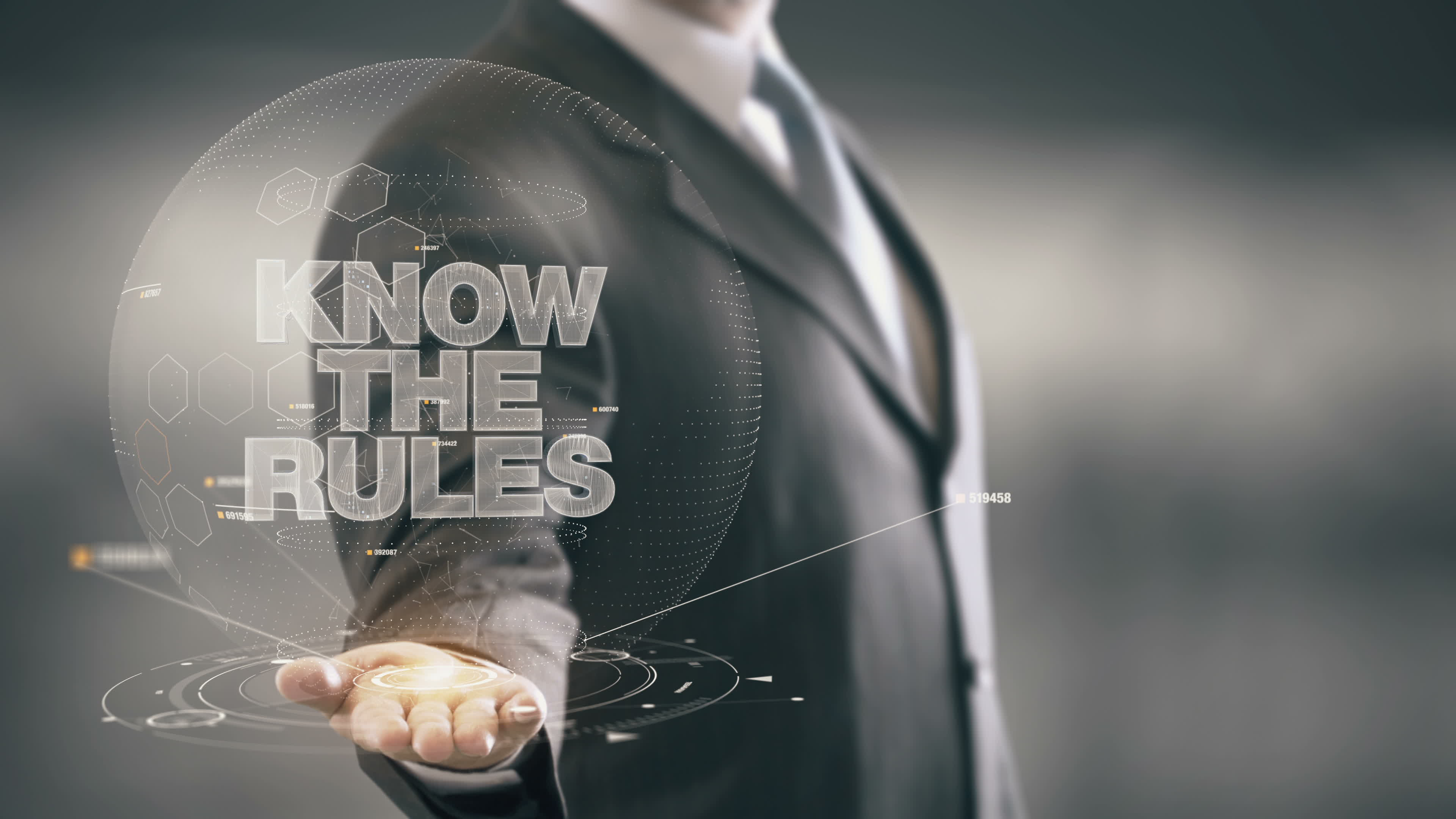 Rules of Engagement
Bohm (Bohm & Edwards, 1991; Bohm & Nichol, 2004) brought groups of up to forty individuals together to:
actively engage thinking
build trust
suspend presumptive thought
openly listen
work toward creating shared meaning
[Speaker Notes: 2]
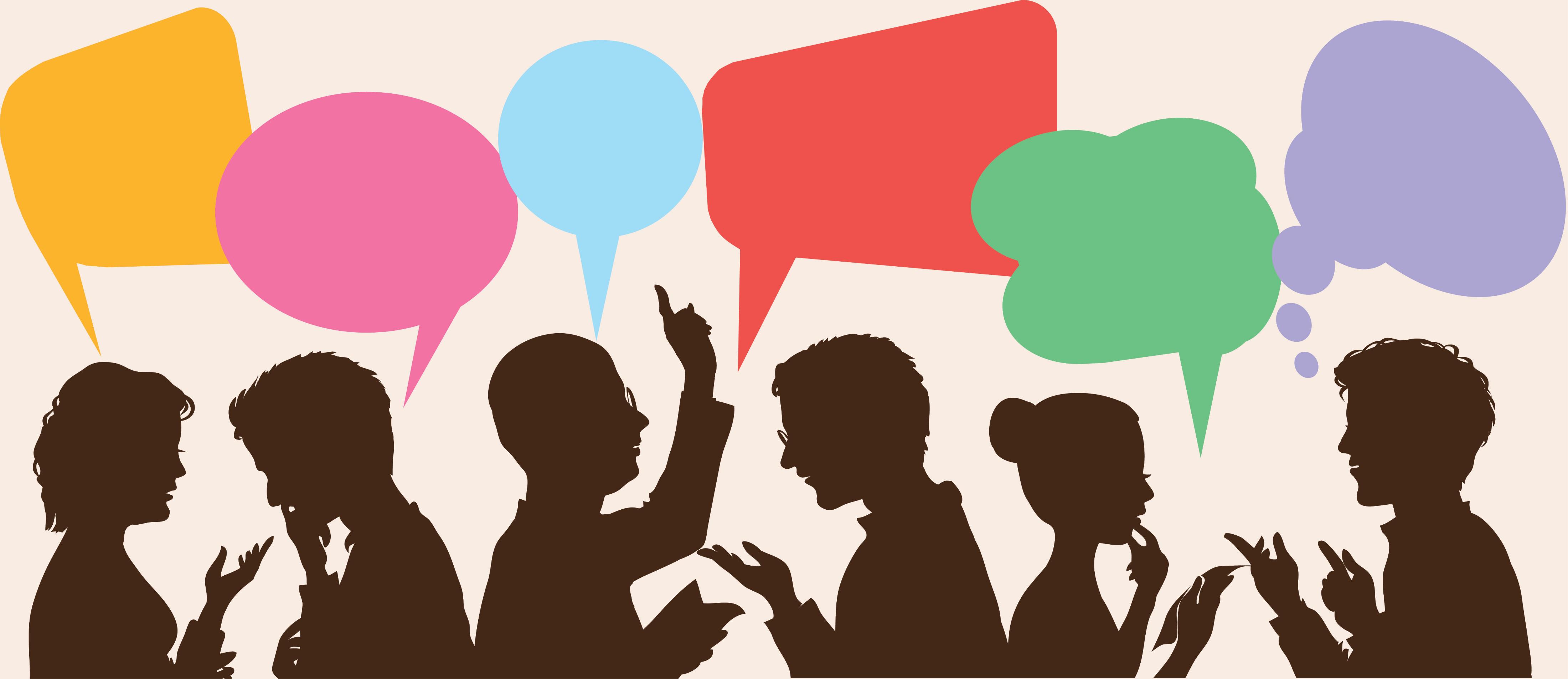 Guidelines for Dialogue
Persistence
Presence
Open
Tacit
Emergent
Engaged participation through voice
Previous knowledge or experience
Create shared meaning and new insights
Balance of power
[Speaker Notes: 2]
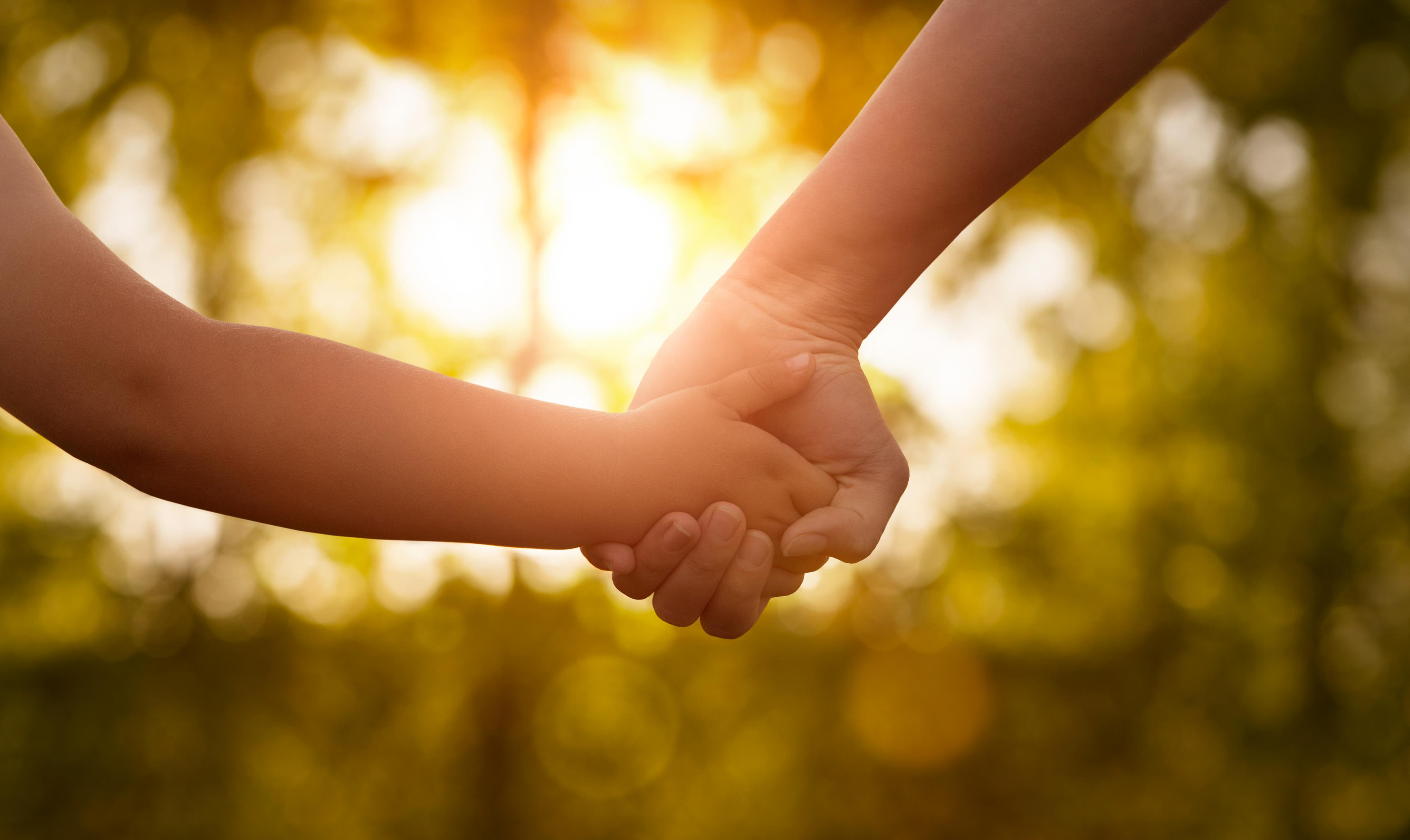 Environment
Safe
Bias-free
Harmonious environment
[Speaker Notes: 2]
Facilitation Guidelines
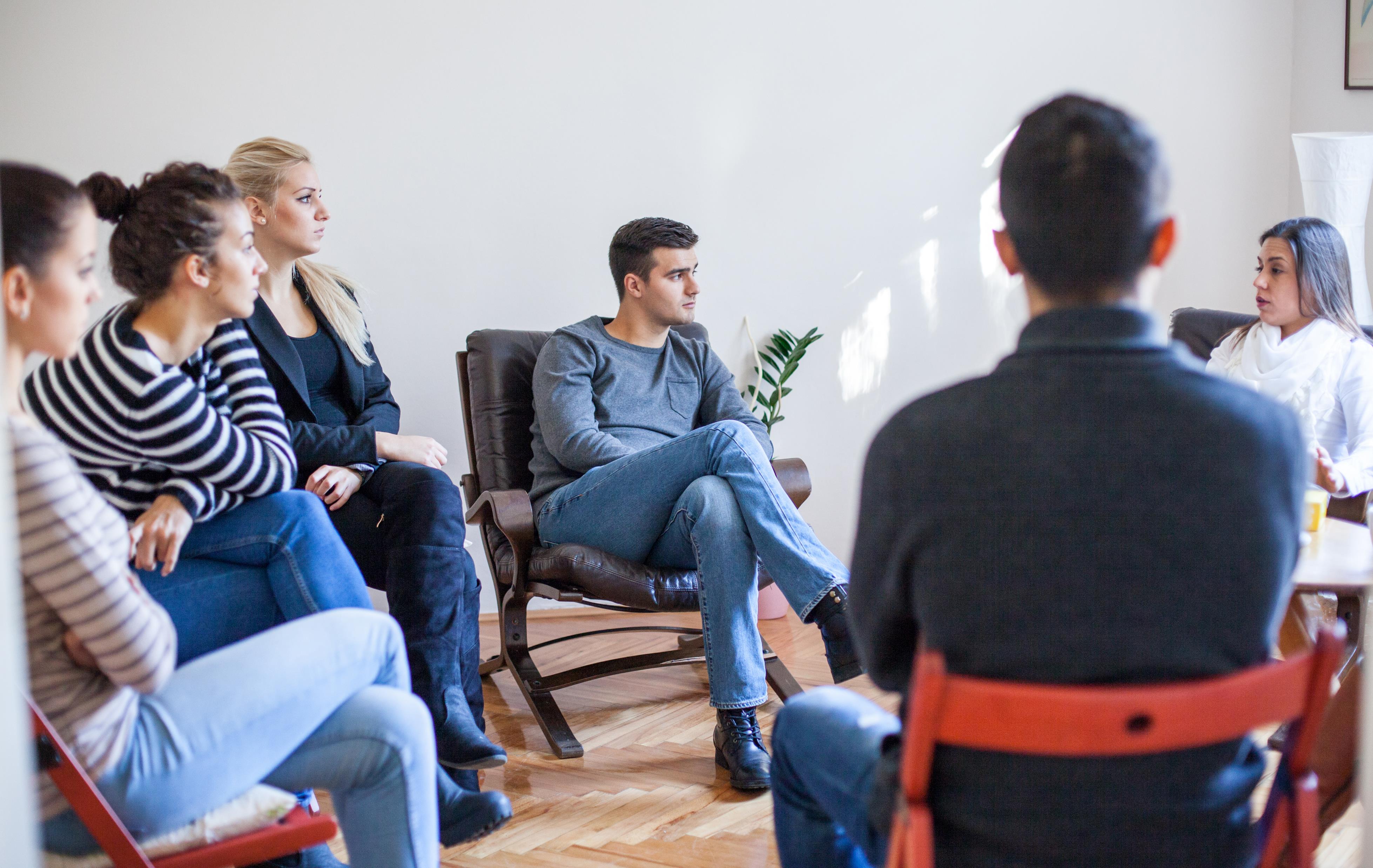 Collaboration 
Effective questioning
Transparency
Authenticity
Training
[Speaker Notes: 2]
Compare and contrast Bohm’s version of dialogue with Restorative Practice.What’s your greatest take away?What more would you like to know?
[Speaker Notes: 1,2]
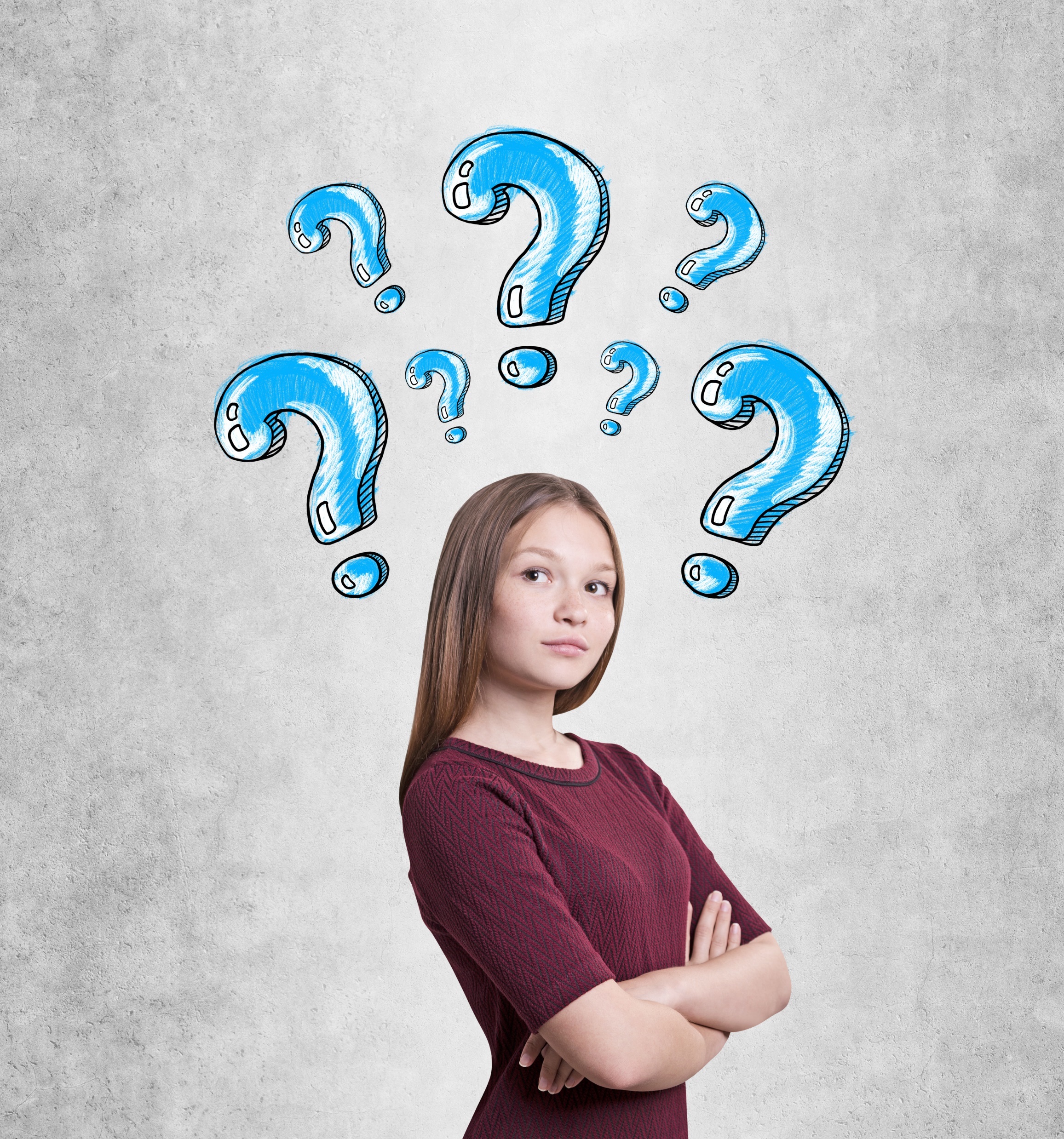 Where to now?
Instructional feedback presentation for teachers
Technology delivered feedback for online learners
Maximizing feedback for self-regulated learning
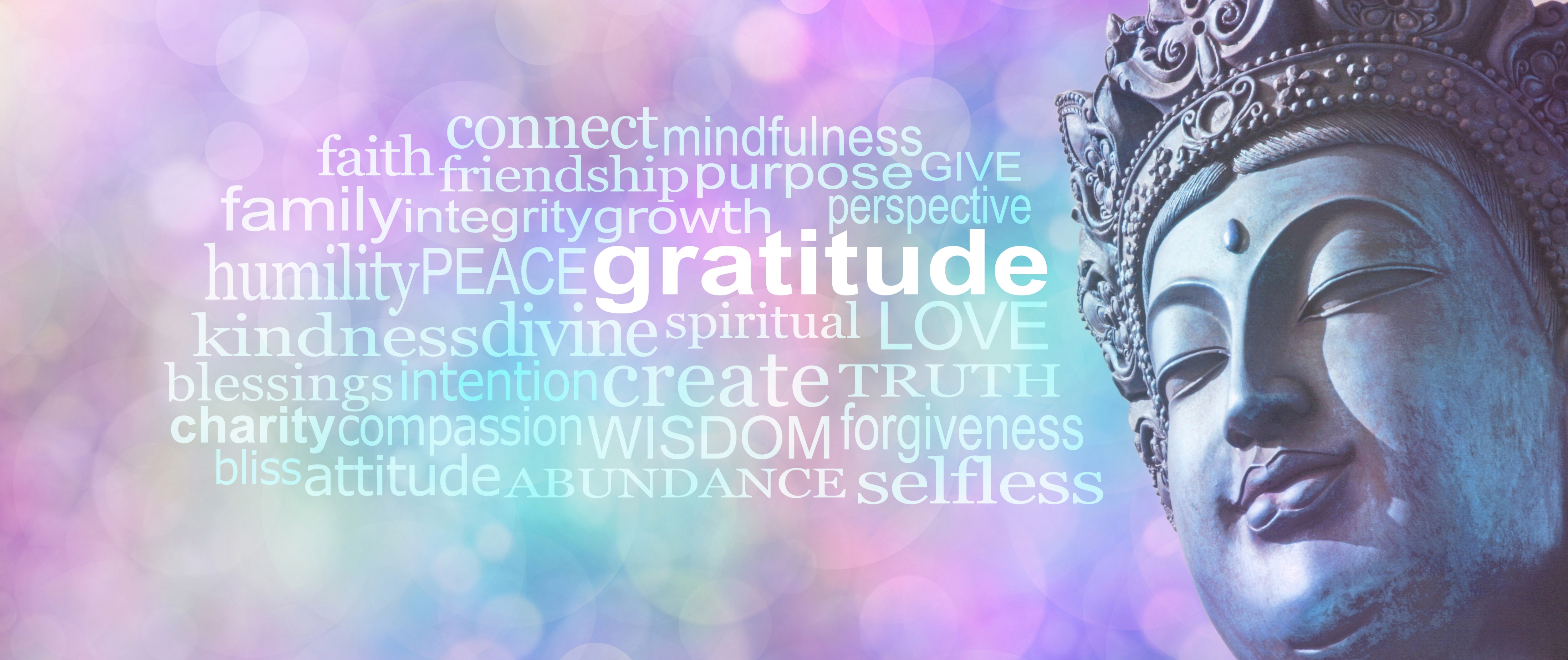